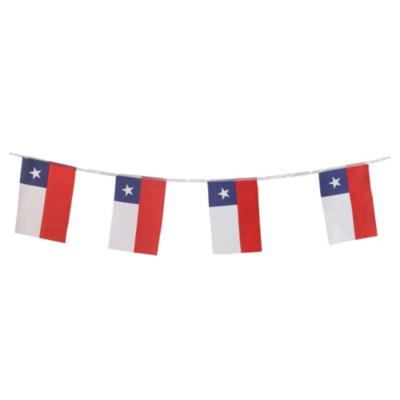 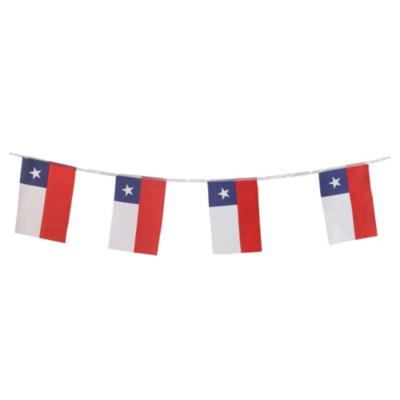 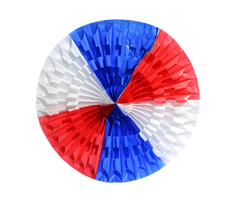 PLANIFICACIÓN  CLASES VIRTUALESSEMANA N° 24FECHA : 09- septiembre-2020
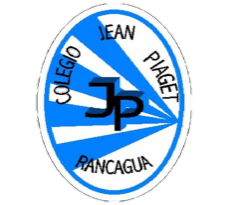 Colegio Jean Piaget
Mi escuela, un lugar para aprender y crecer en un ambiente saludable
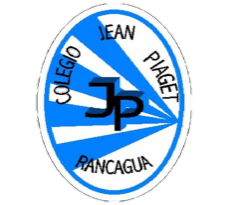 Reglas para una buena clase
Puntualidad
tener materiales solicitados
Ser respetuoso con el profesor y sus compañeros
Mantener micrófono apagado y cámara encendida(solo si el alumno quiere)
Dudas o consultas
Estar atento a la clase online
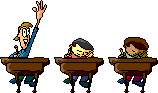 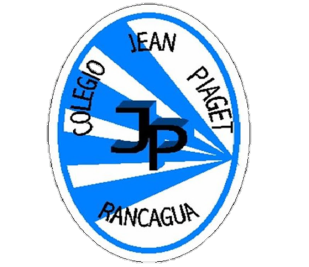 InicioActivación Conocimientos Previos
RECORDEMOS
¿Qué es un paisaje natural? 

¿Qué características debe tener?
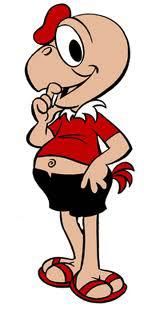 Paisaje natural
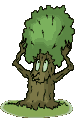 Algunos ejemplos de paisajes naturales son: los parques (áreas naturales poco transformadas por la mano del hombre, las cuales, ya sea por su belleza, representatividad de sus ecosistemas, singularidad de su flora o fauna, poseen valores estéticos, educativos, entre otros, cuya conservación merece ser llevada a cabo)
EJEMPLO DE PAISAJES
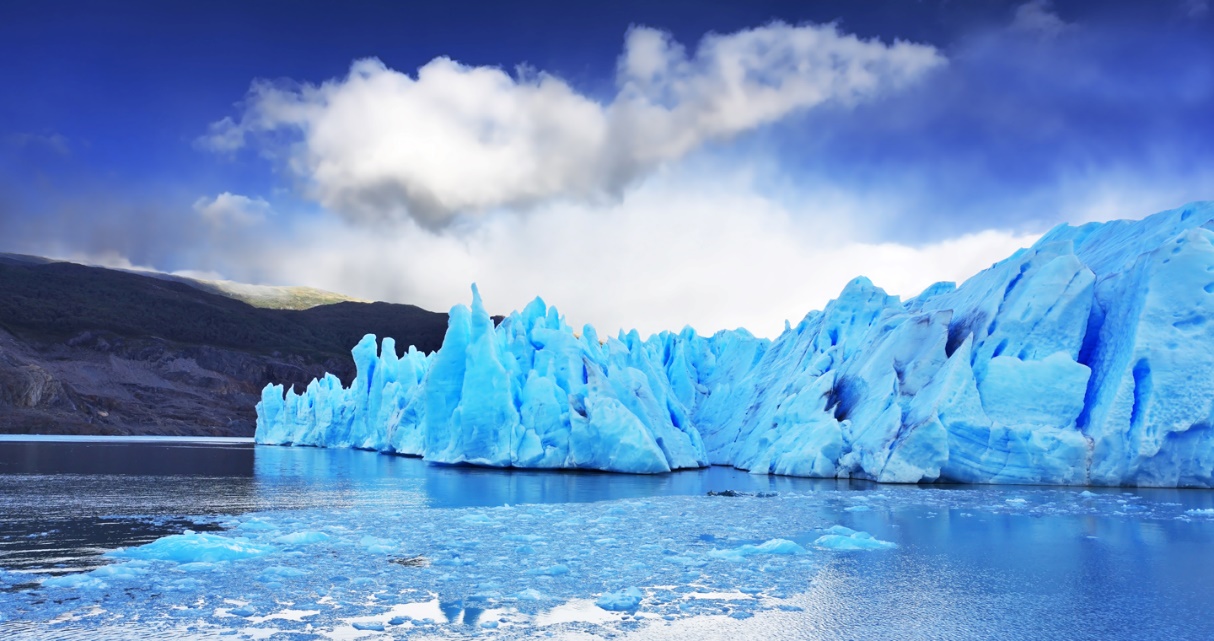 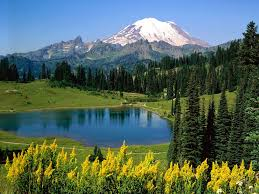 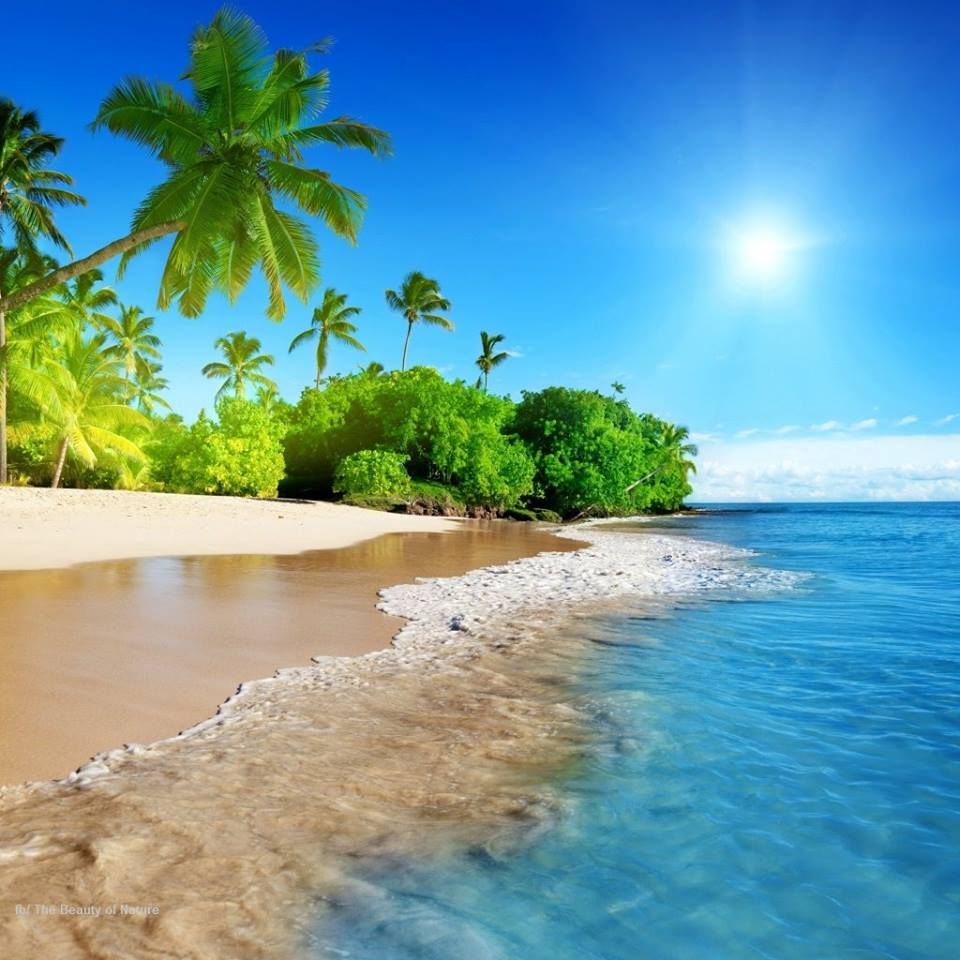 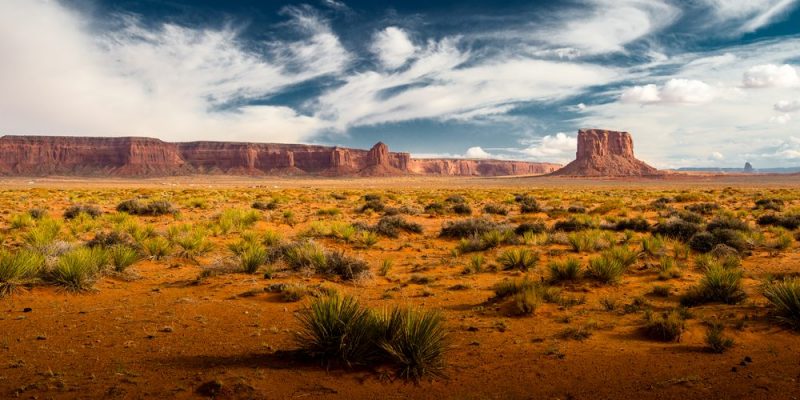 A CREAR
AHORA QUE YA SABEMOS Y CONOCEMOS UN POCO MÁS SOBRE LOS PAISAJES NATURALES, ES MOMENTO DE COMENZAR A CREAR:
 
1- Pinta o da color a tu hoja de block (utiliza la técnica que más te acomode)
2- Selecciona las imágenes que vas a trabajar.
3- Pega las imágenes sobre tú block y bajo de cada una de ellas escribe una breve descripción (lugar,color,etc)
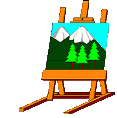 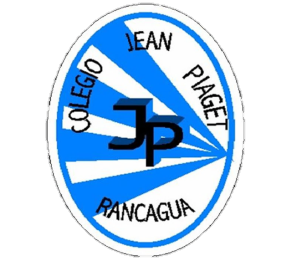 TICKET DE SALIDA
Artes Visuales
SEMANA 26
CIERRE
Nombre: _______________________________________
Crea un elemento de la naturaleza que te represente y fundamenta (animal, flor, árbol, etc)

2) ¿Qué materiales naturales podemos utilizar para crear obras de arte? Fundamenta

3)  ¿Qué procedimiento debemos realizar para crear una obra de arte? Fundamenta
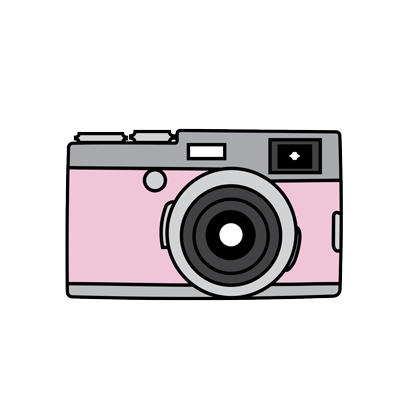 Enviar fotografía de este ticket de salida al: 
Correo: Alicia.cuellar@colegio-jeanPiaget.cl